Figure 3. Prediction rate of discrimination between subliminal meaningful sentences and nonwords in language network ...
Cereb Cortex, Volume 25, Issue 8, August 2015, Pages 2160–2169, https://doi.org/10.1093/cercor/bhu022
The content of this slide may be subject to copyright: please see the slide notes for details.
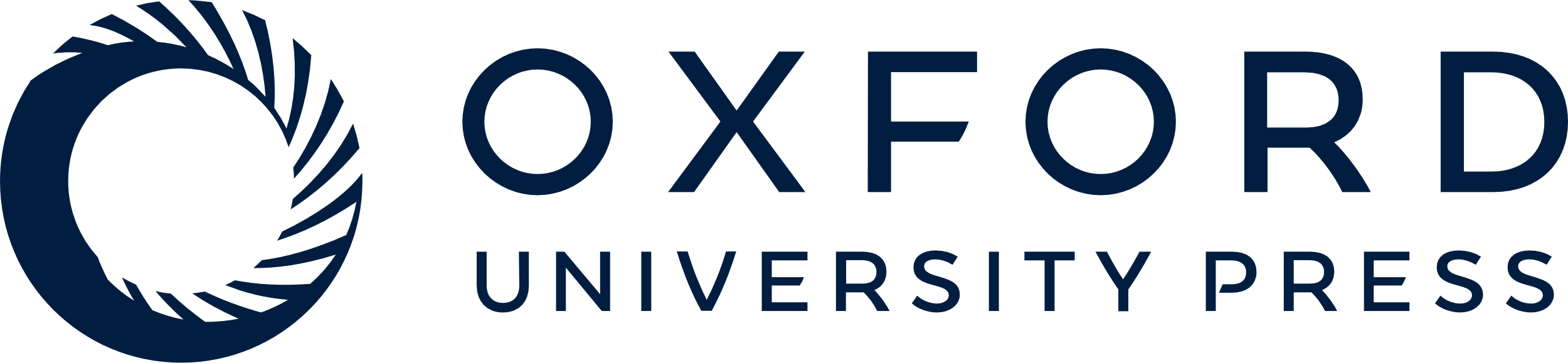 [Speaker Notes: Figure 3. Prediction rate of discrimination between subliminal meaningful sentences and nonwords in language network regions in the temporal lobe (A) and the frontal lobe (B). Black line is a chance level = 50%; error bars denote standard error of the mean.


Unless provided in the caption above, the following copyright applies to the content of this slide: © The Author 2014. Published by Oxford University Press.This is an Open Access article distributed under the terms of the Creative Commons Attribution License (http://creativecommons.org/licenses/by/3.0/), which permits unrestricted reuse, distribution, and reproduction in any medium, provided the original work is properly cited.]